Les pots gourmands pour le marché de Noël
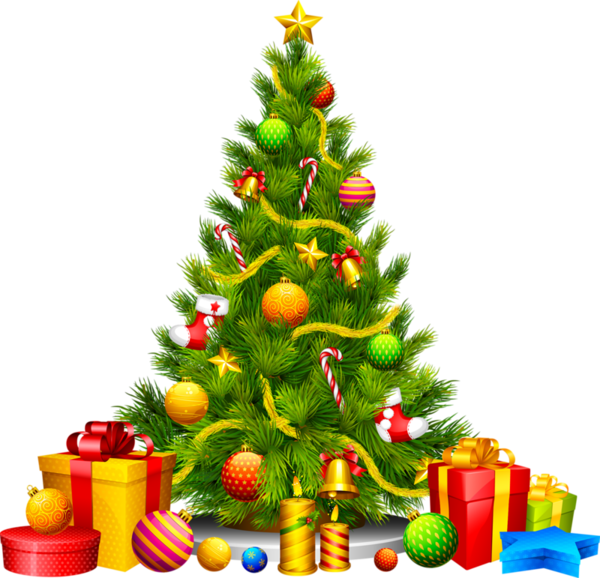 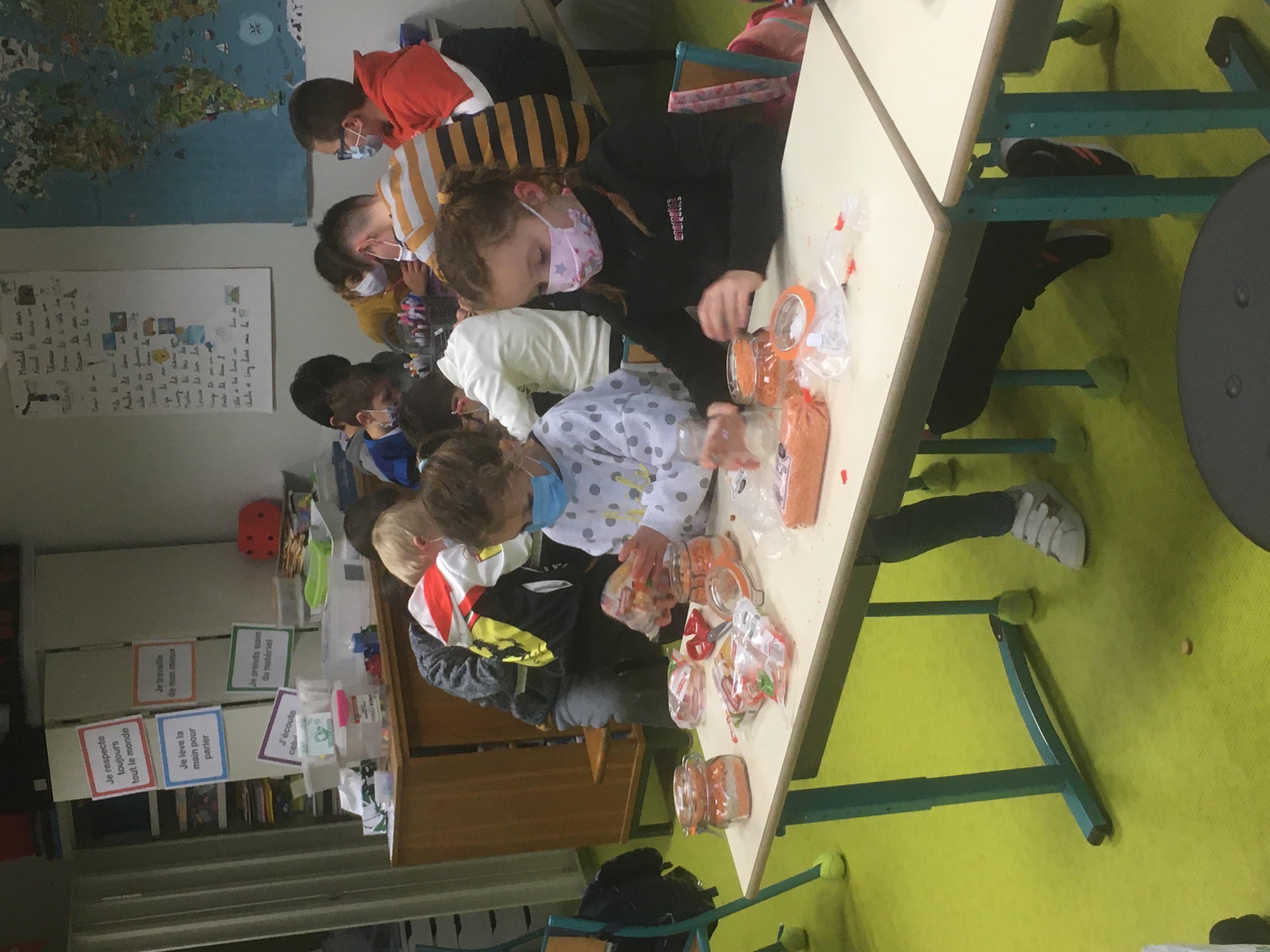 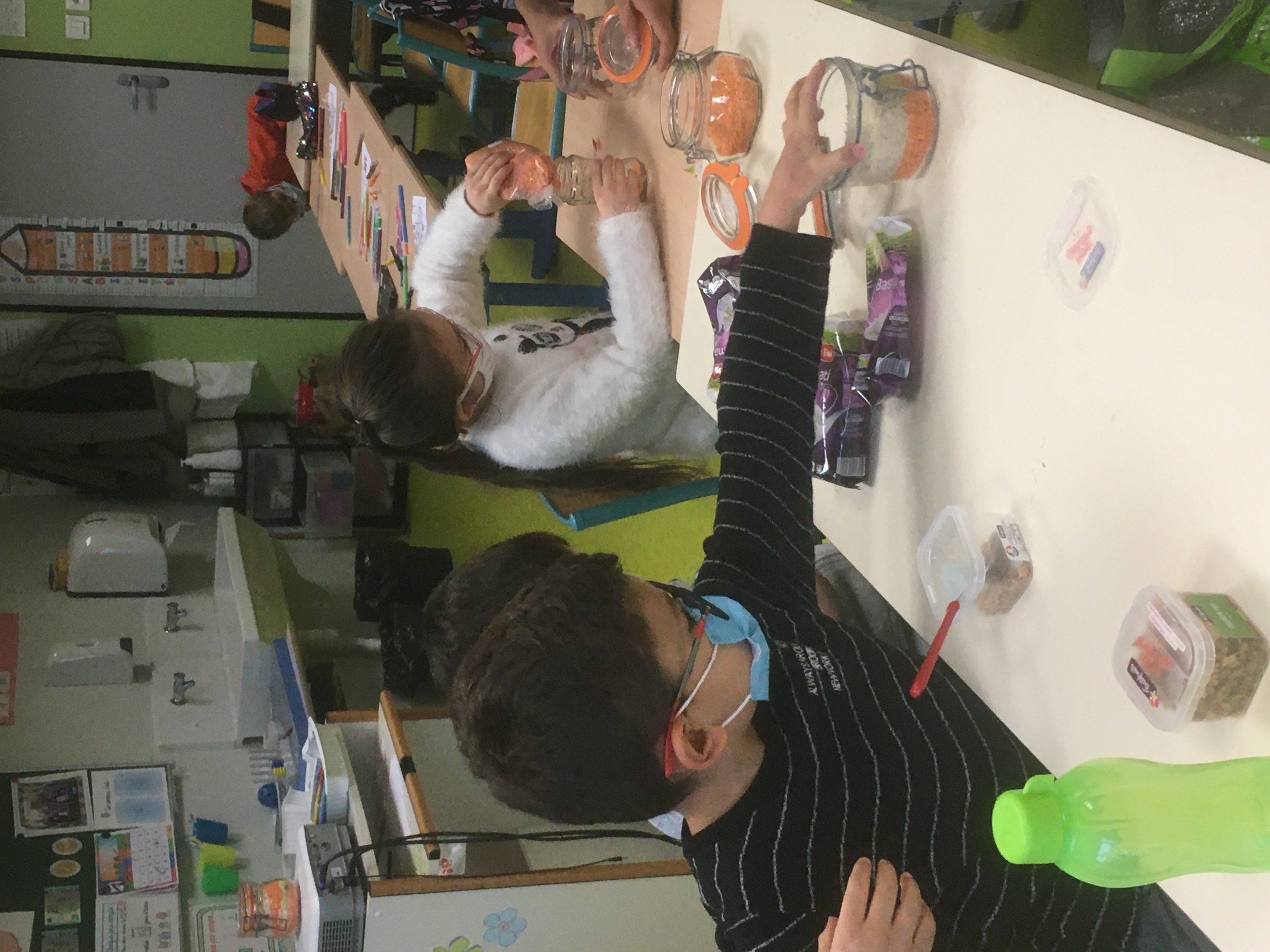 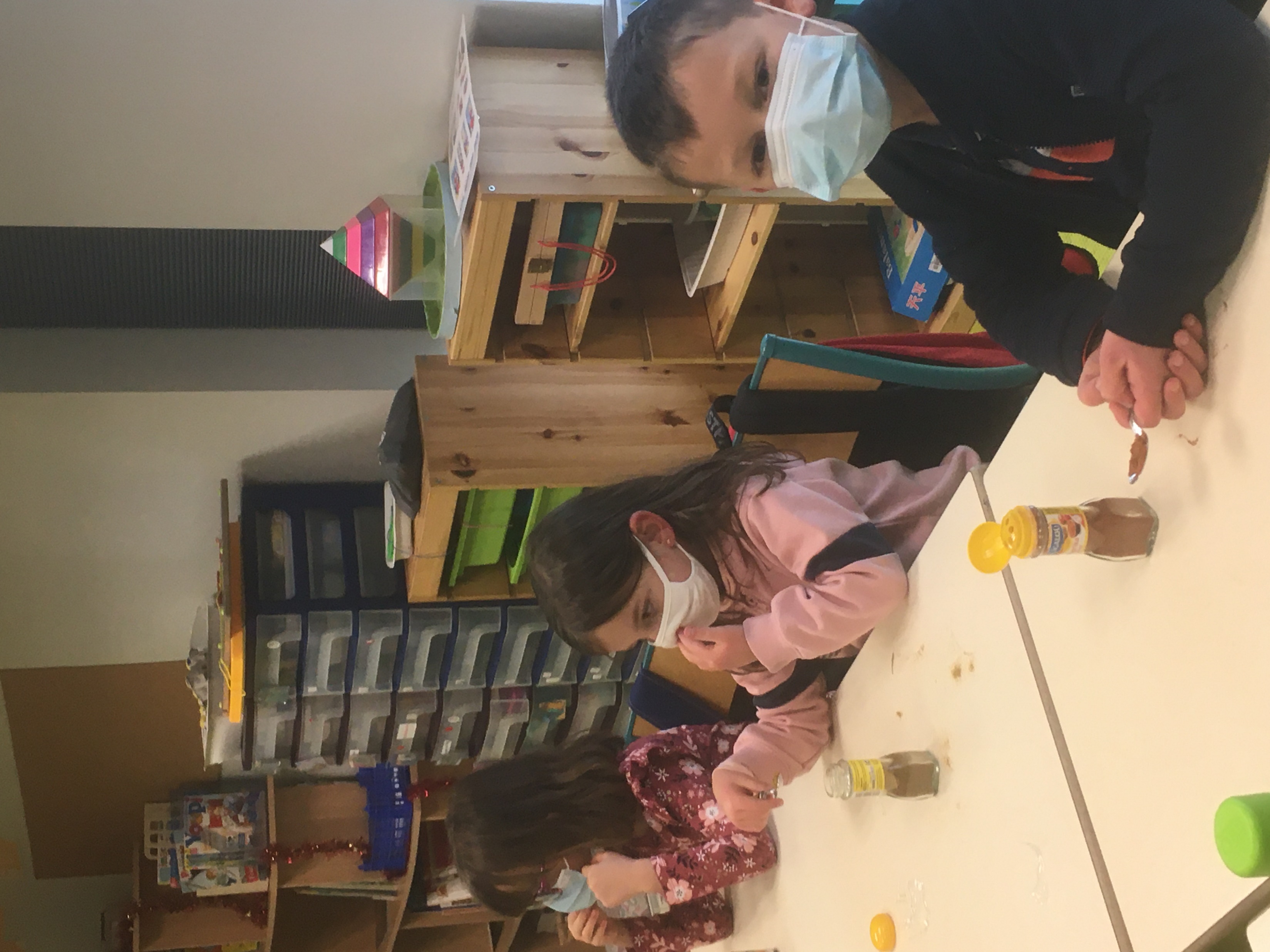 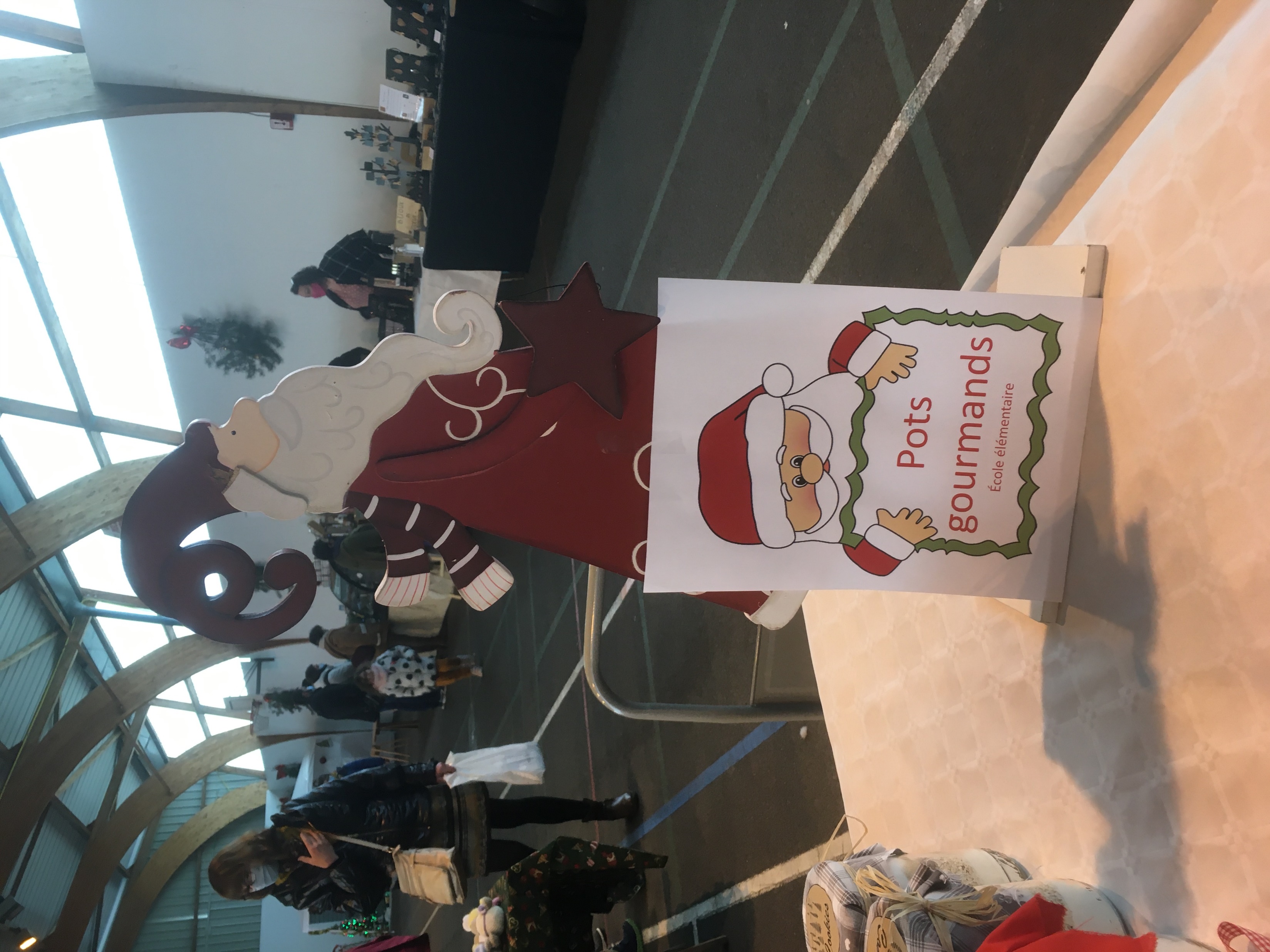 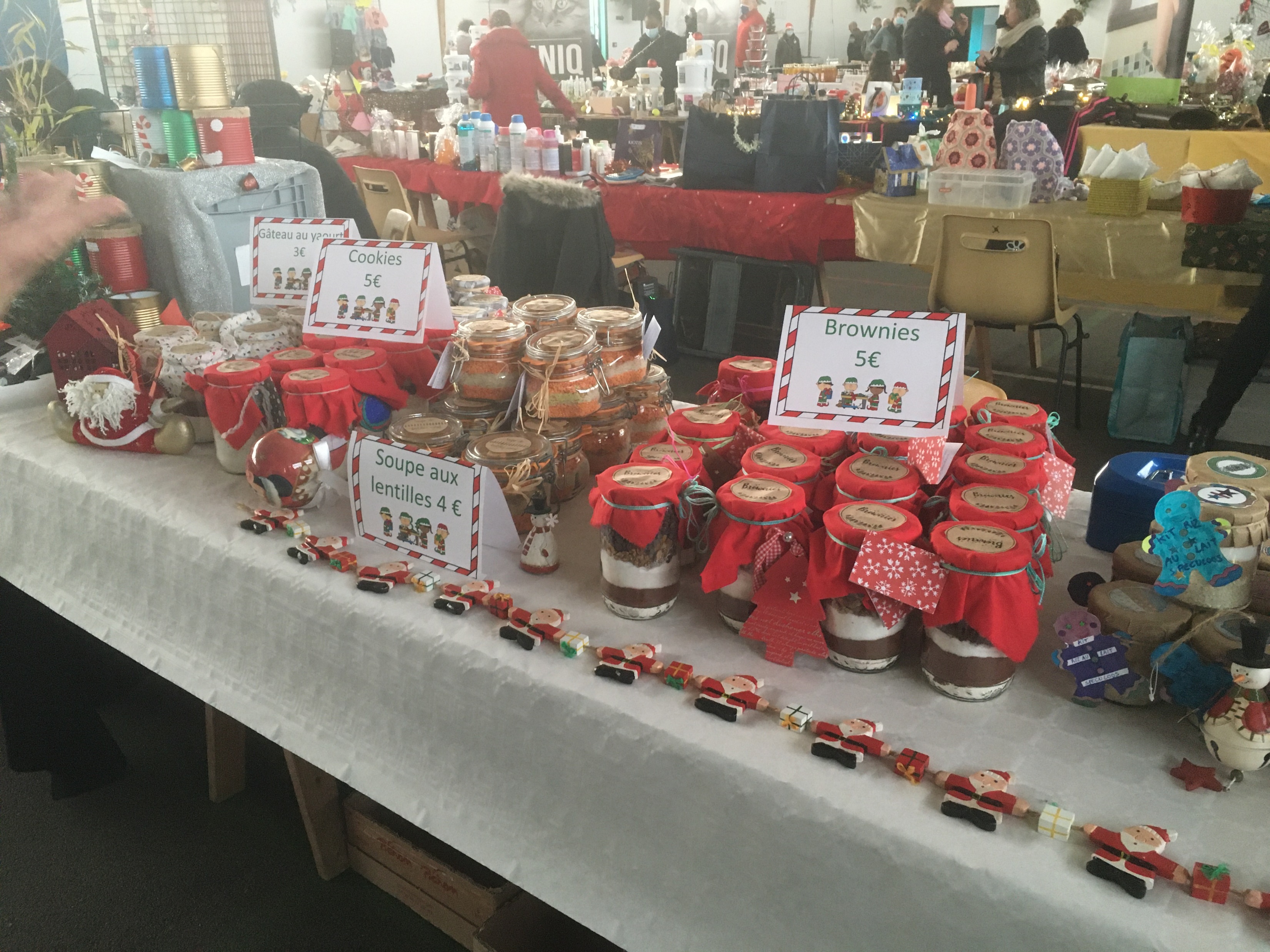 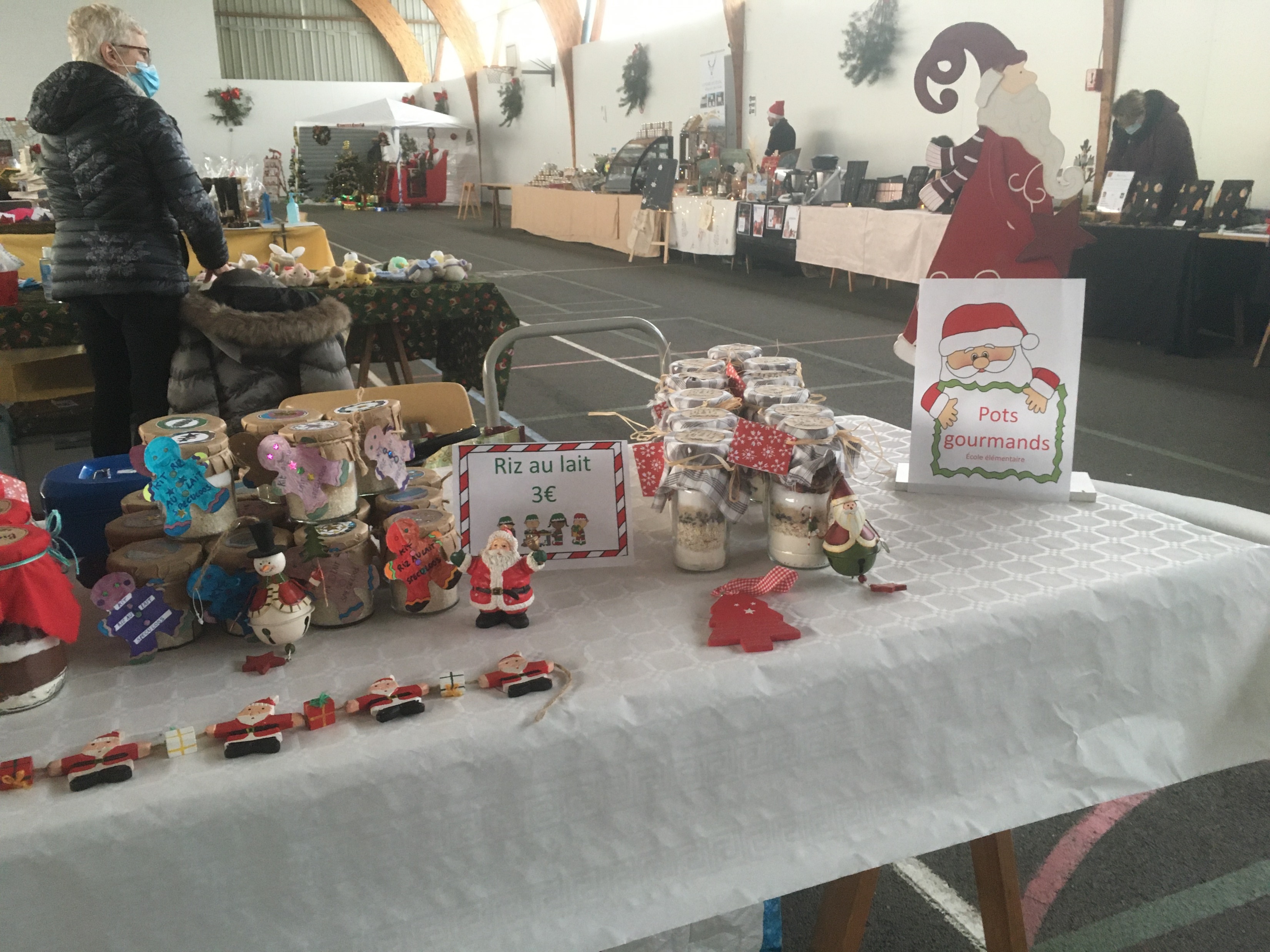 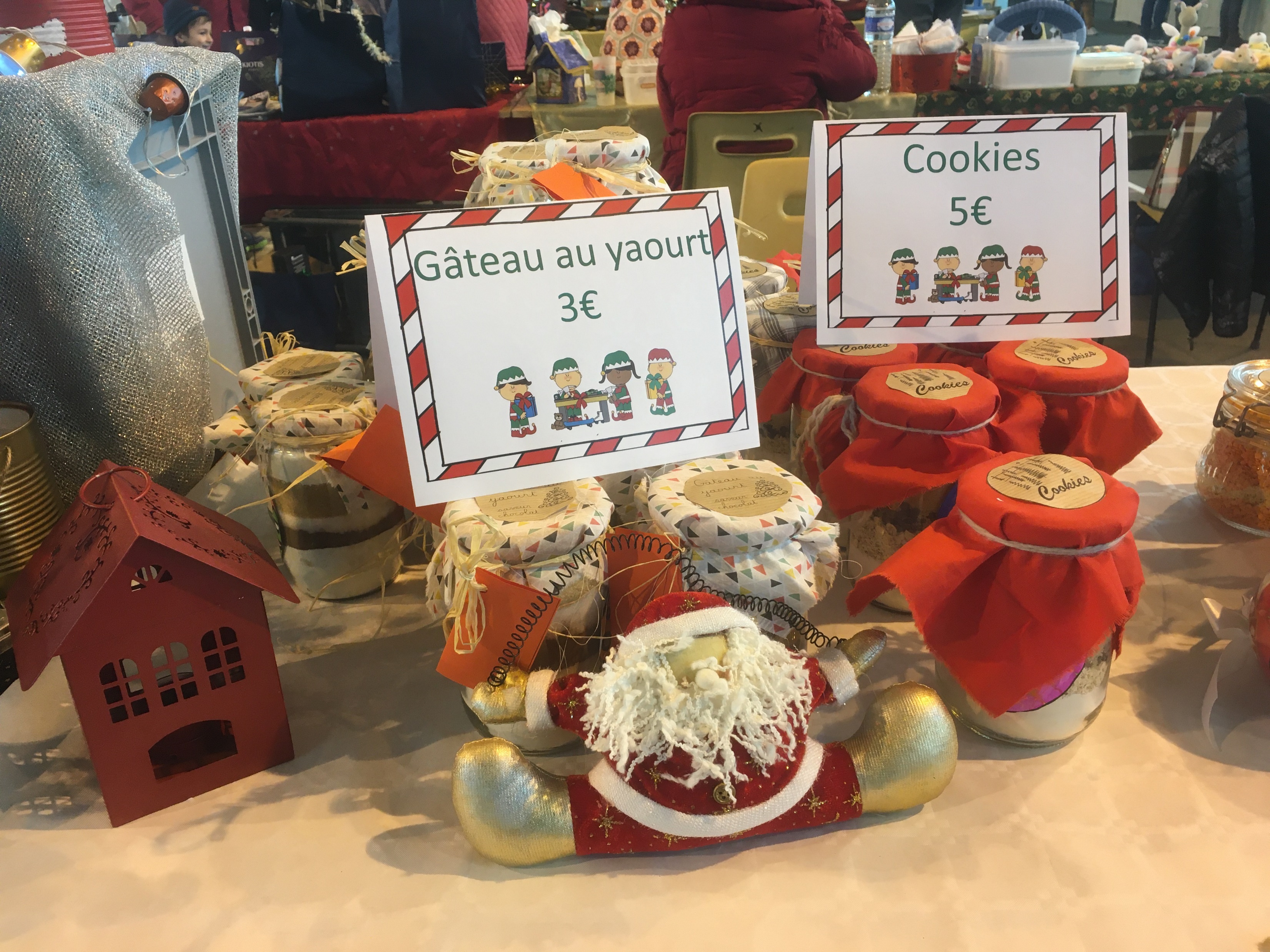 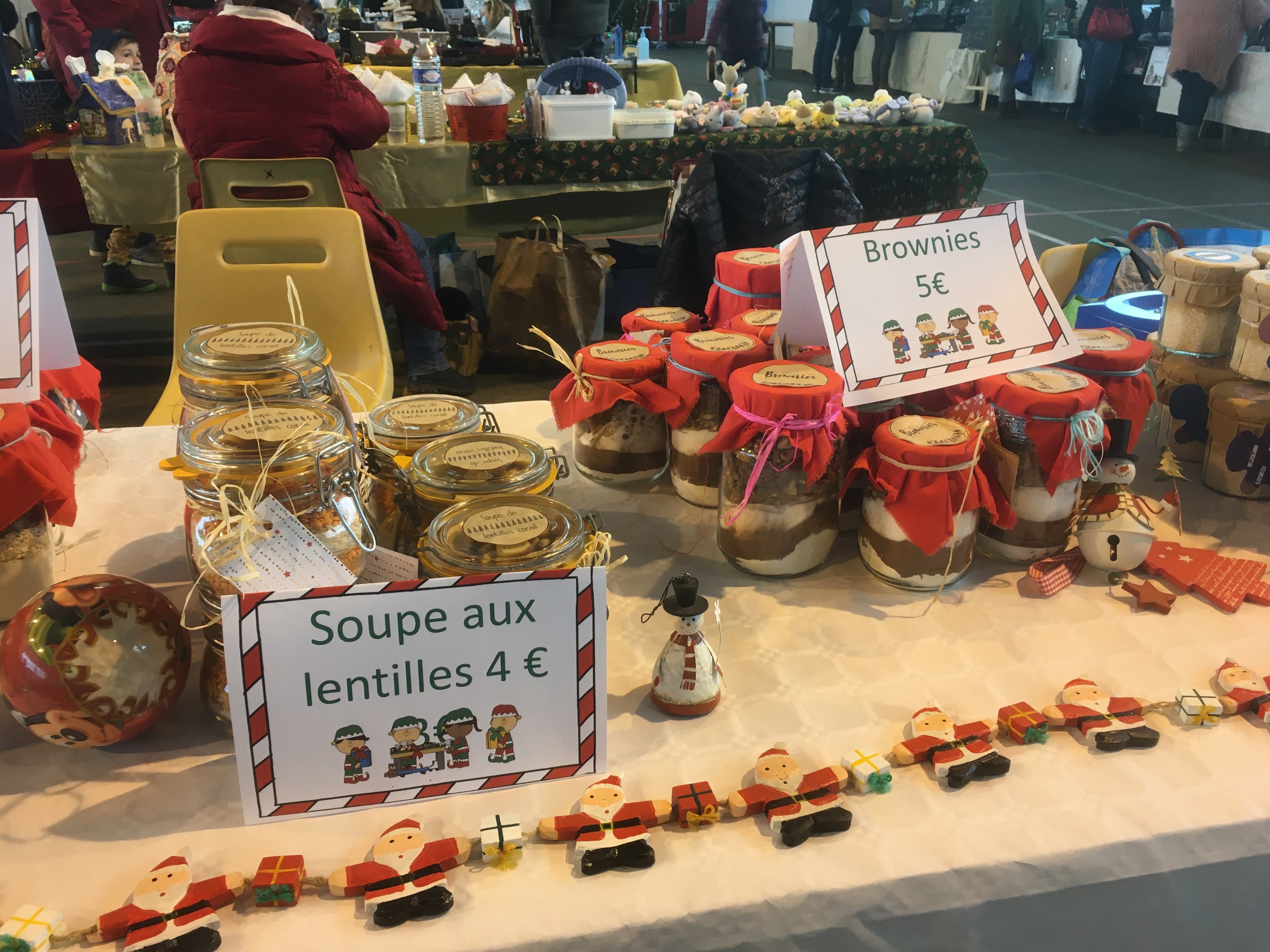 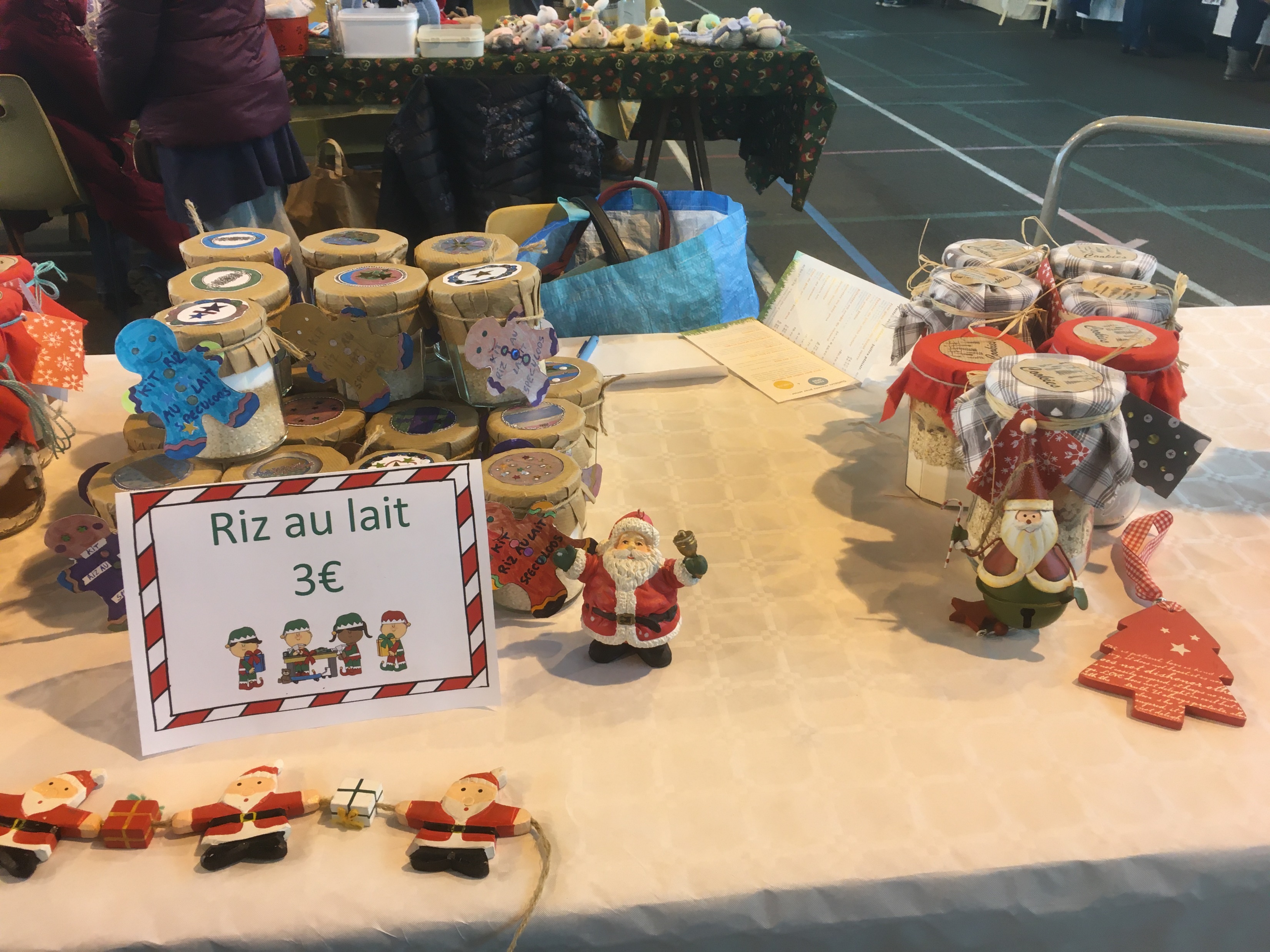